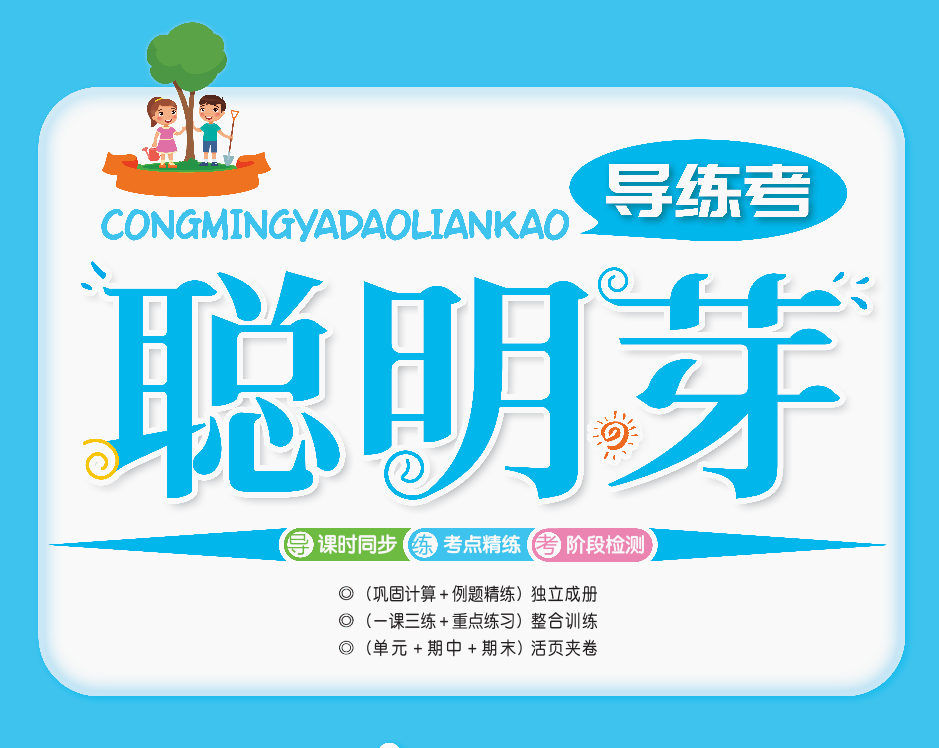 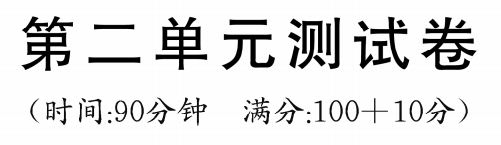 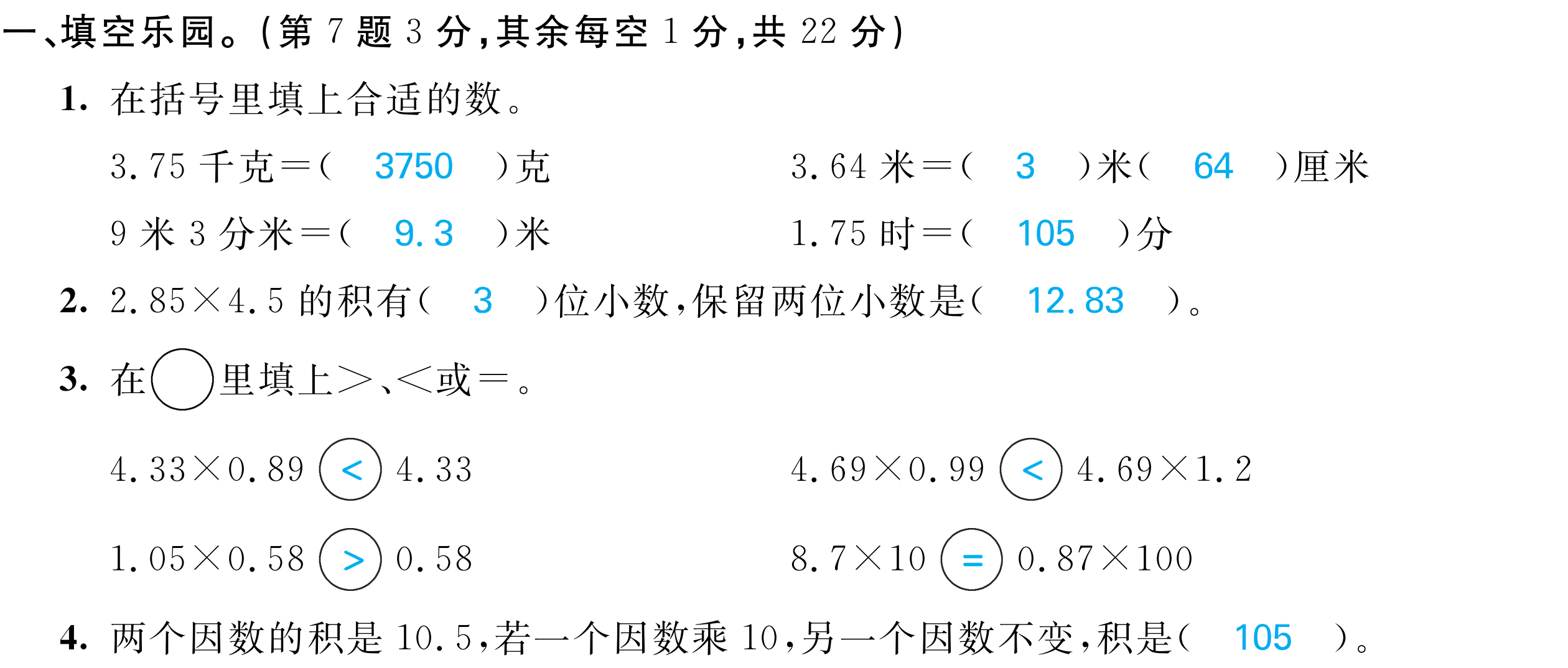 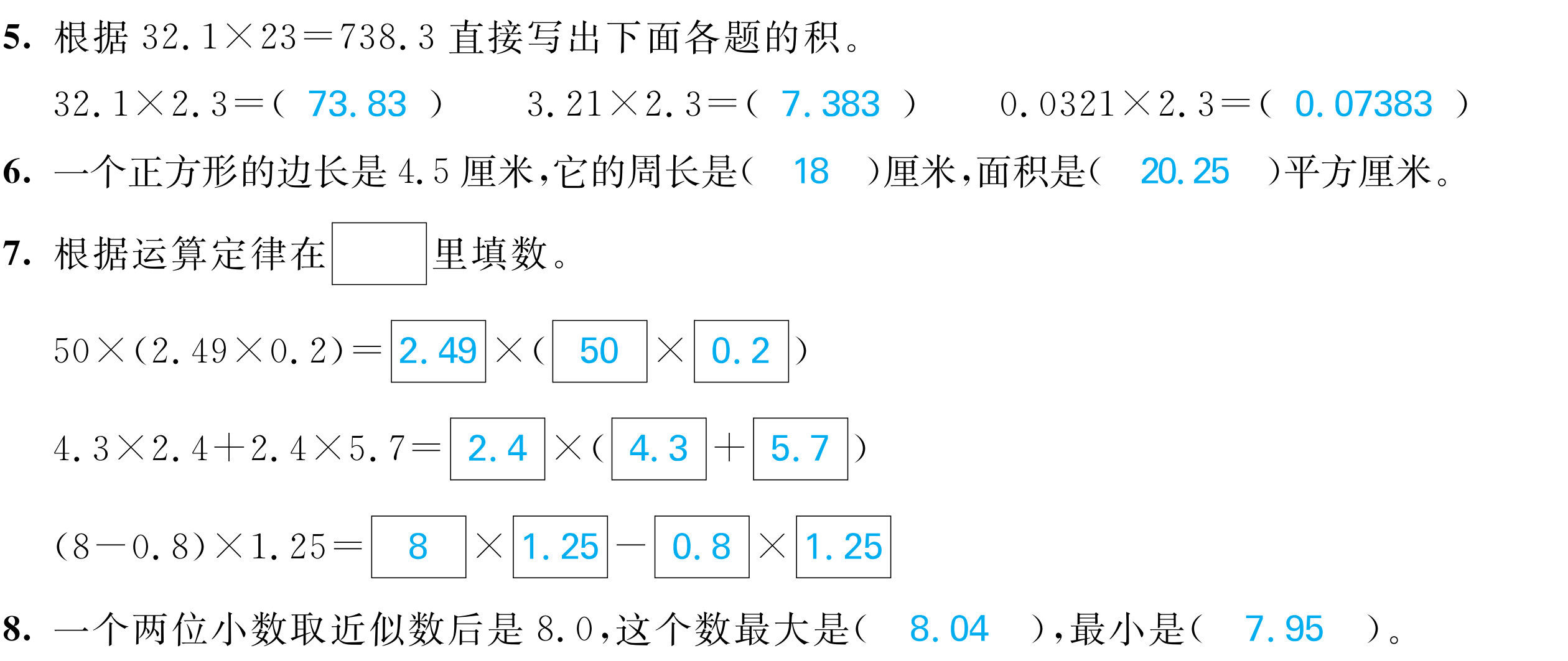 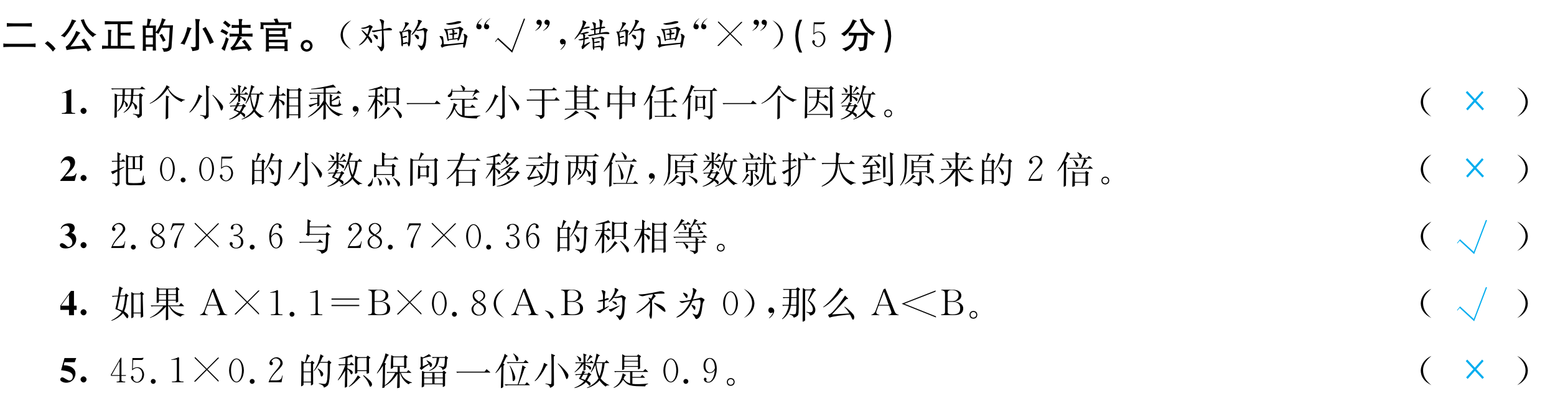 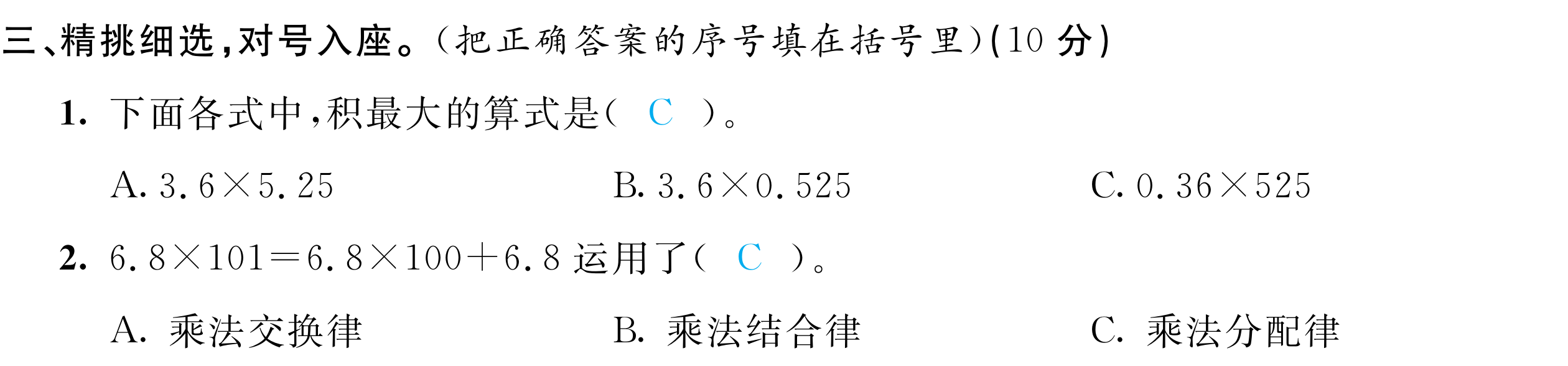 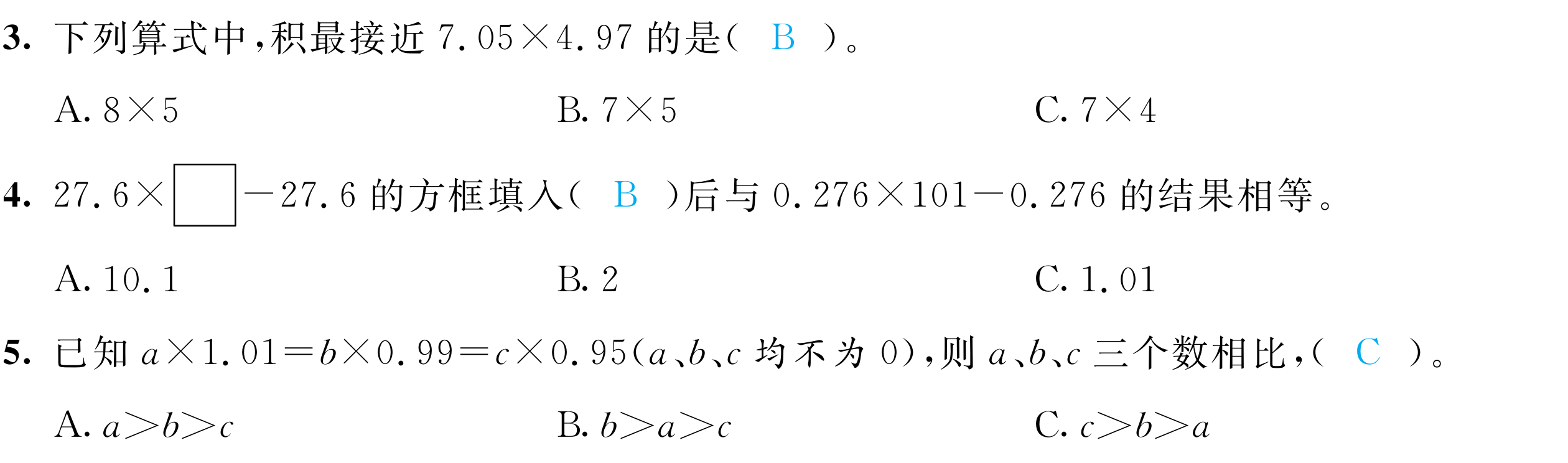 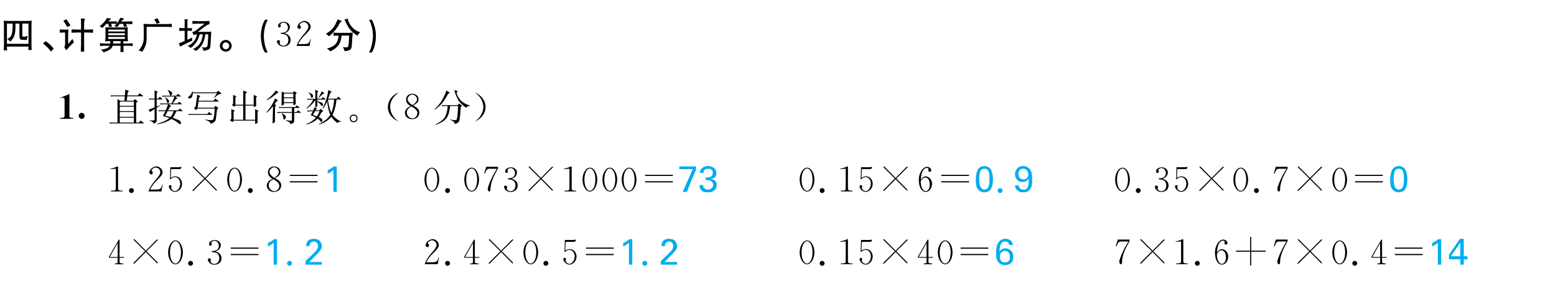 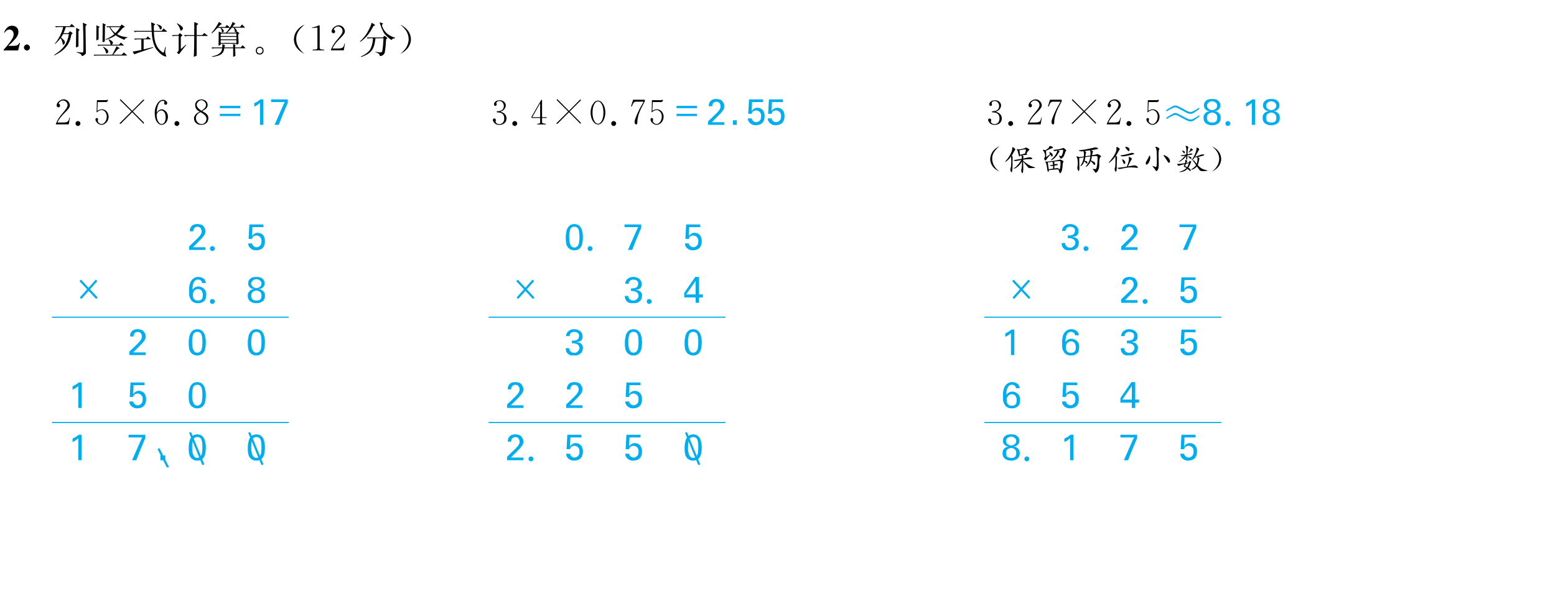 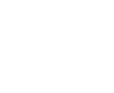 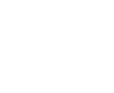 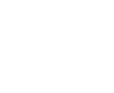 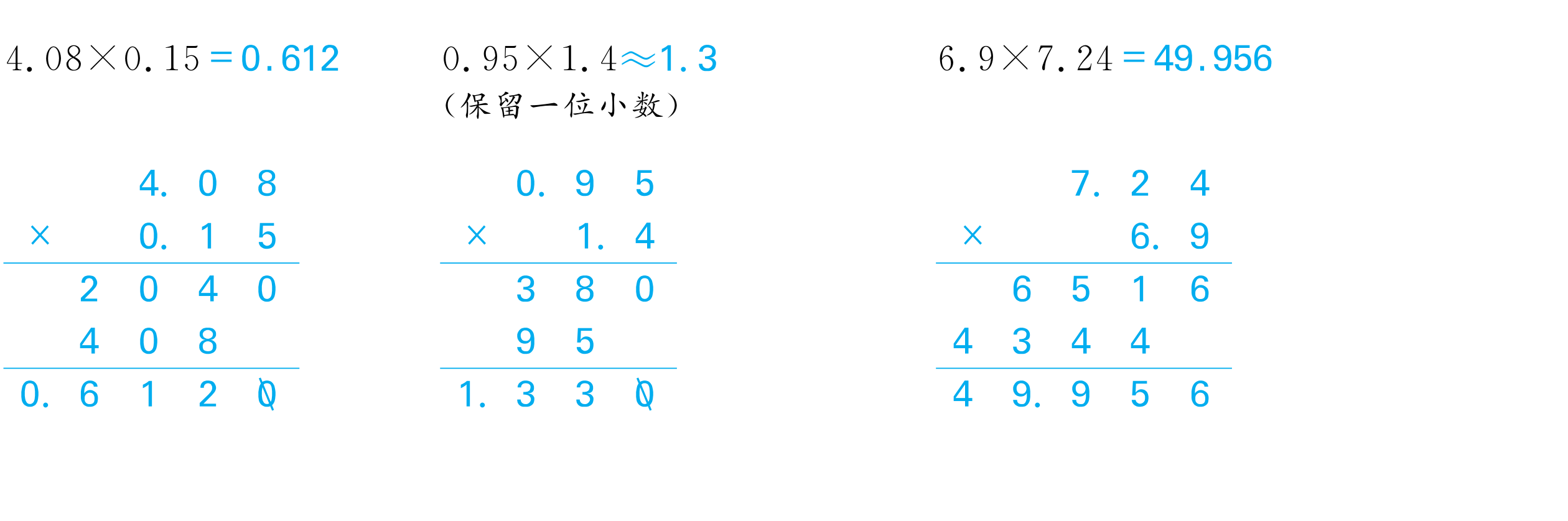 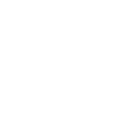 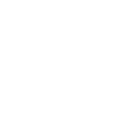 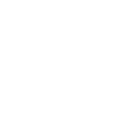 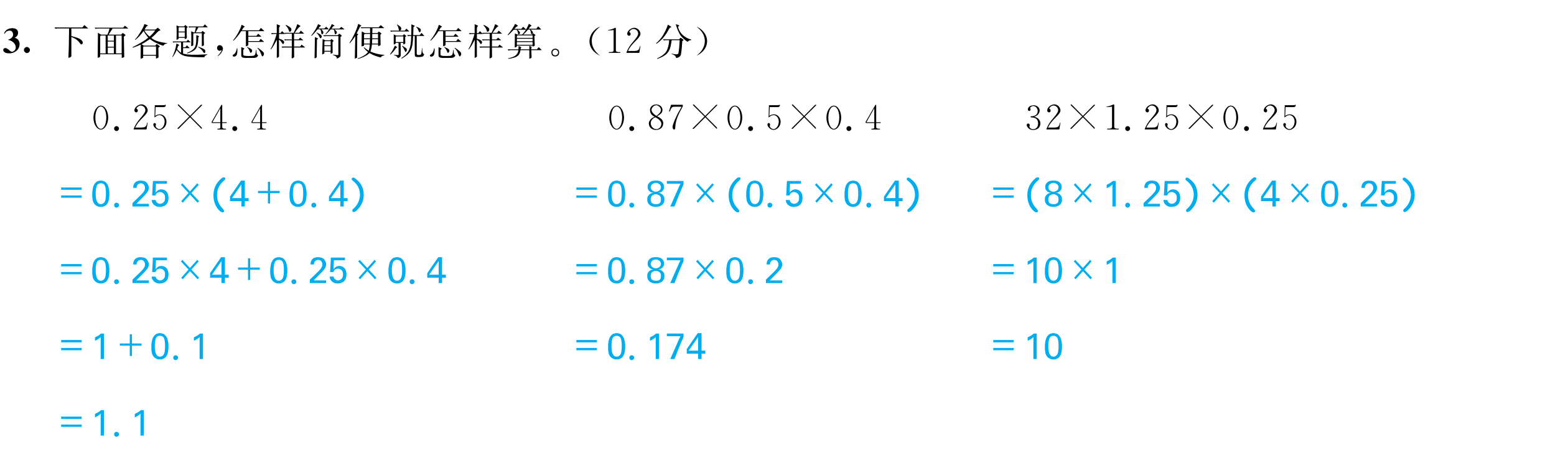 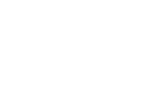 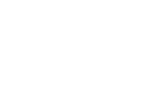 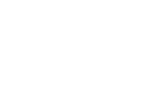 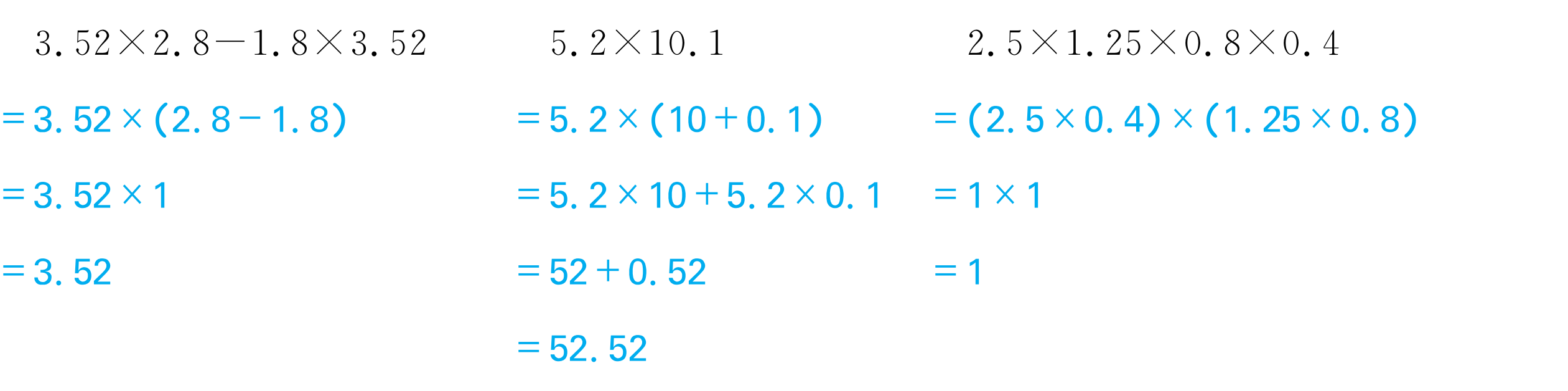 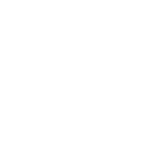 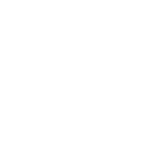 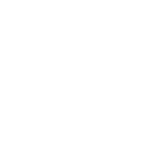 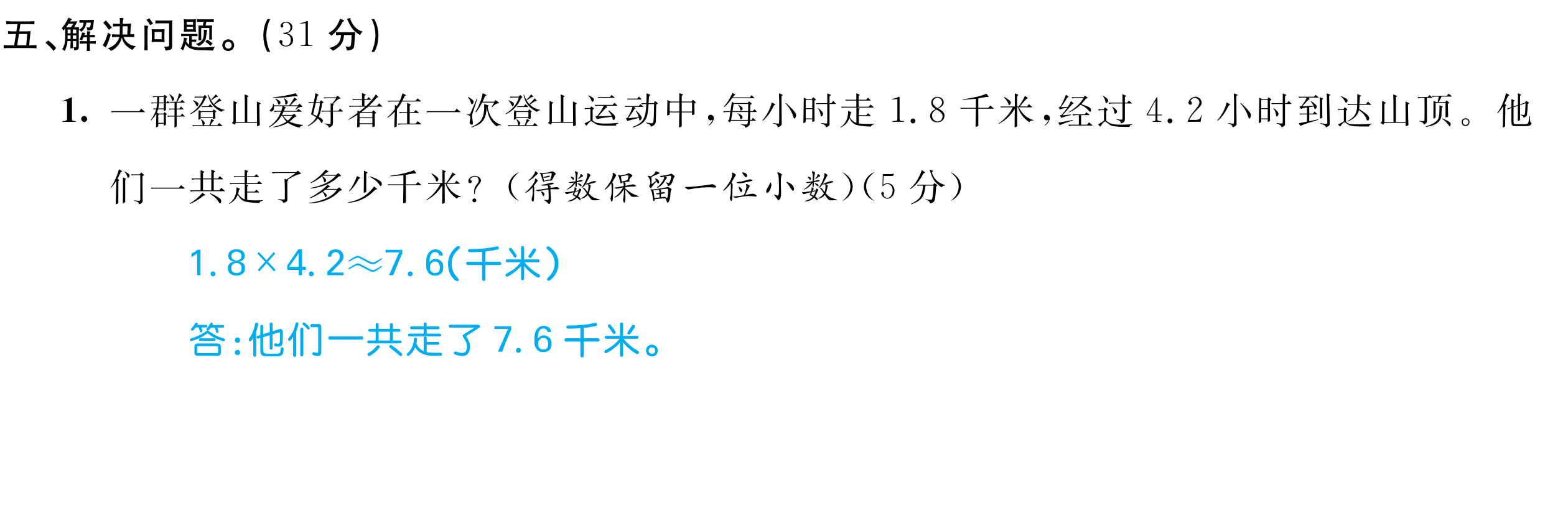 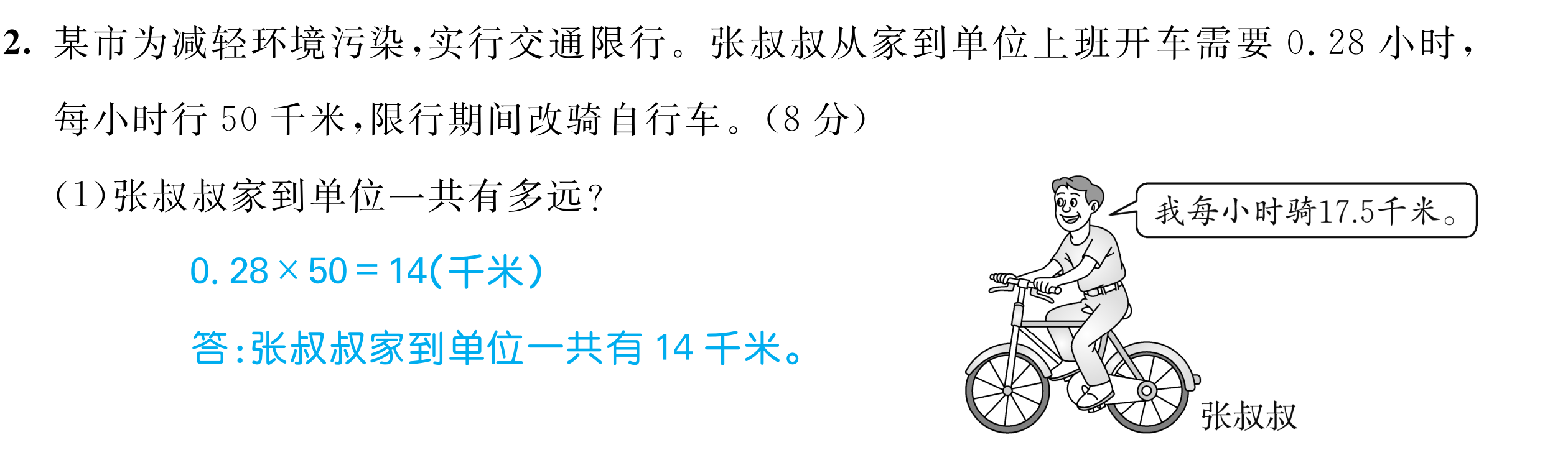 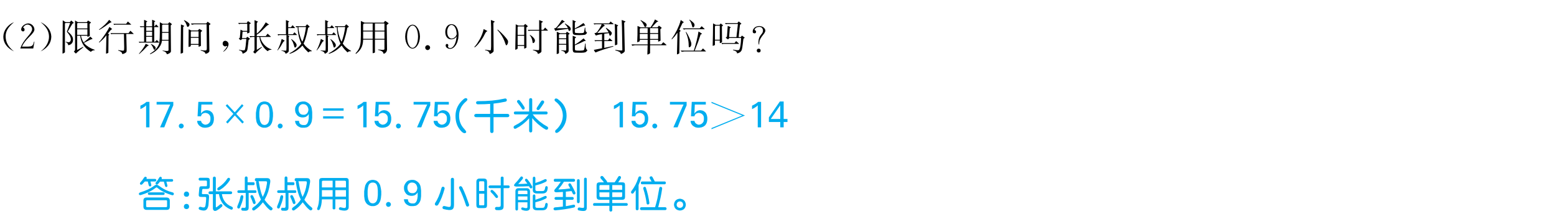 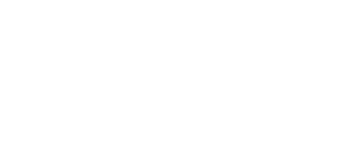 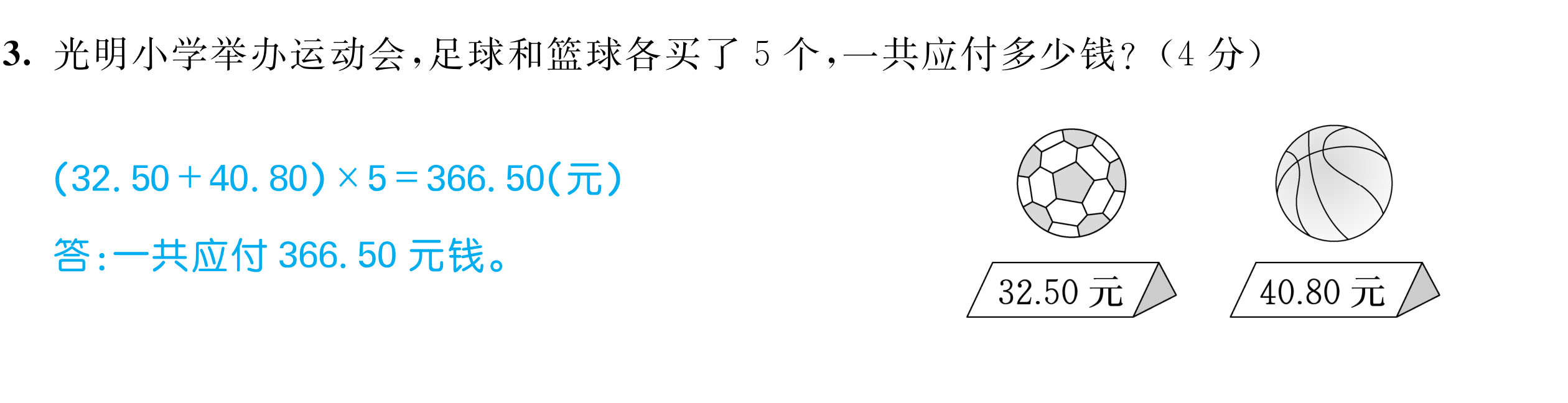 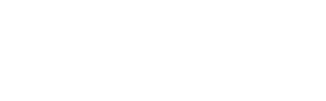 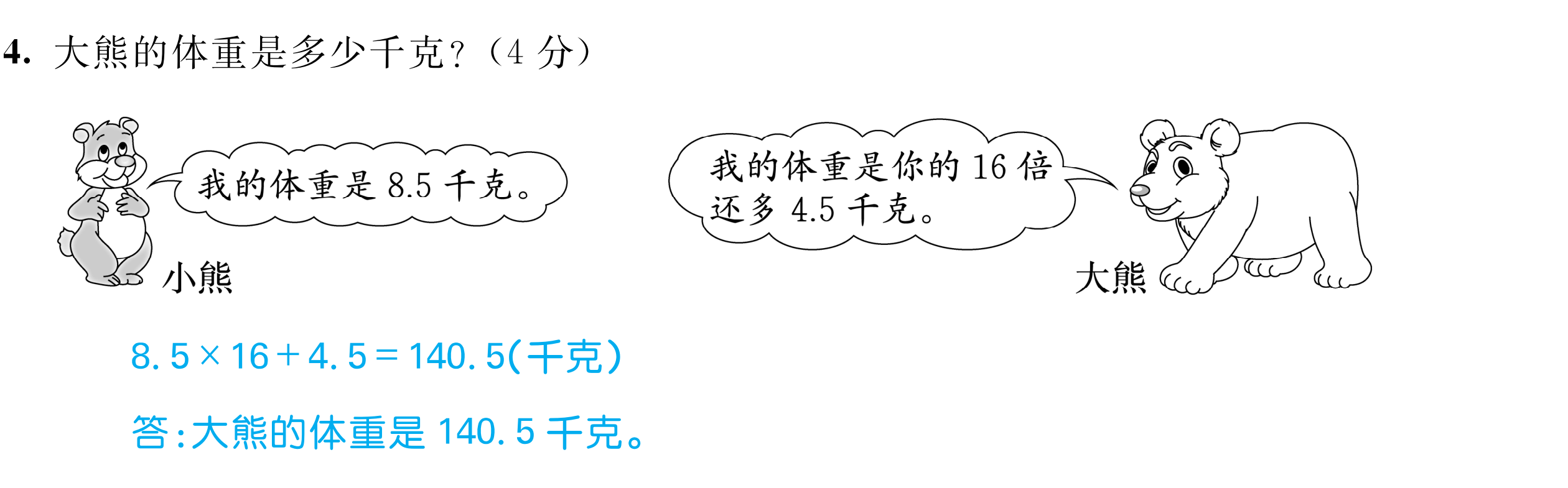 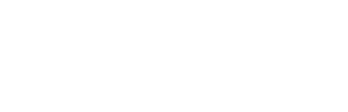 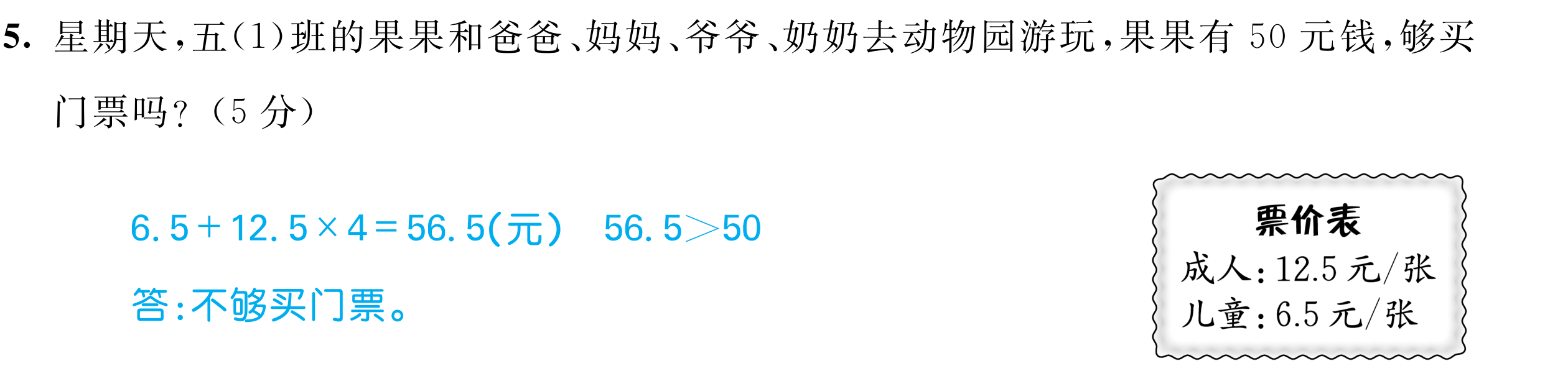 &
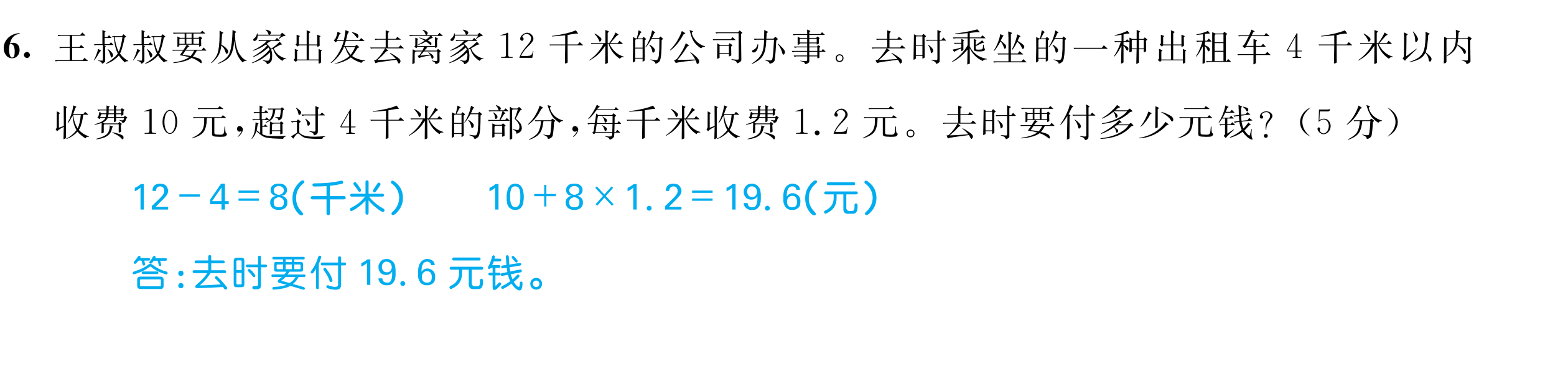 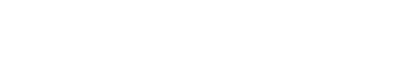 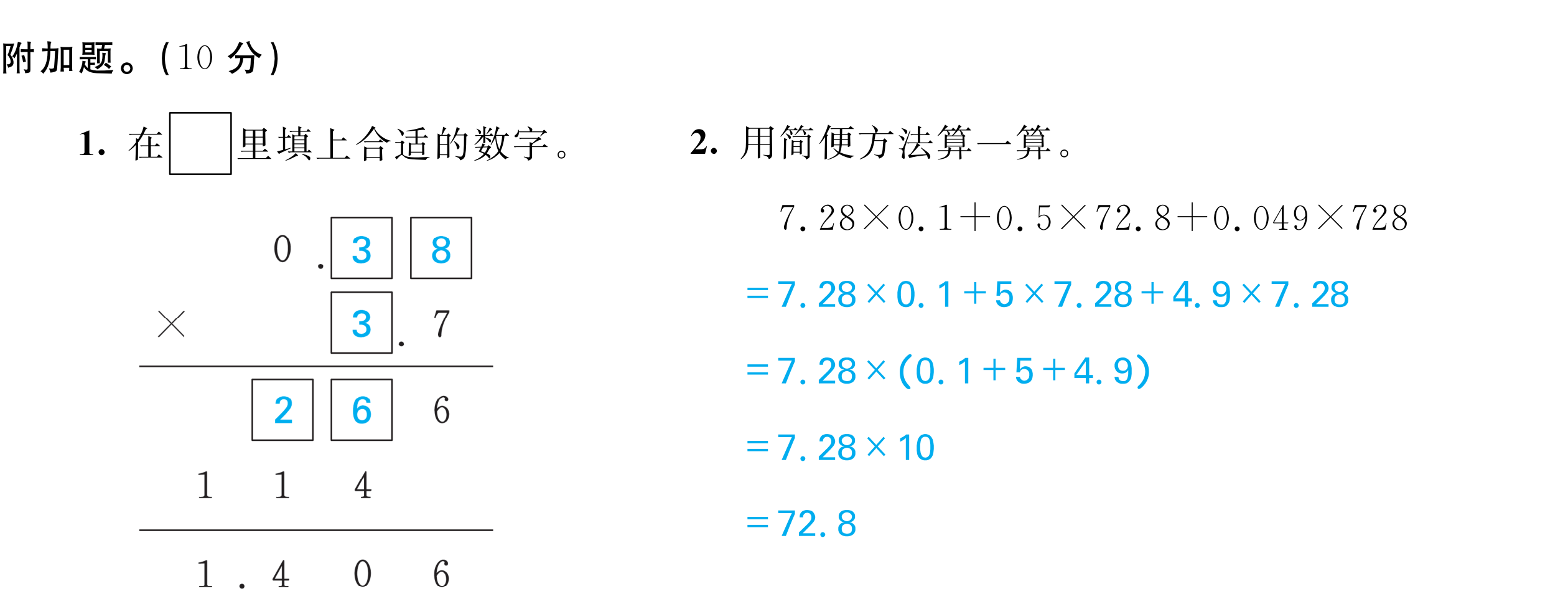 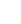 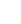 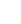 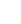 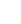 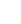 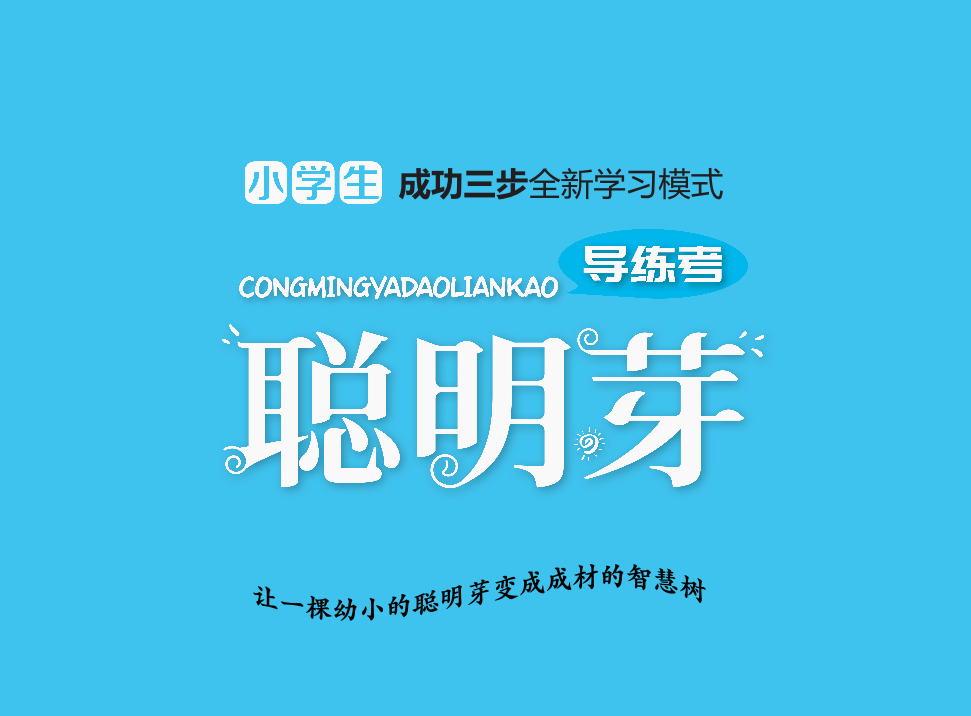